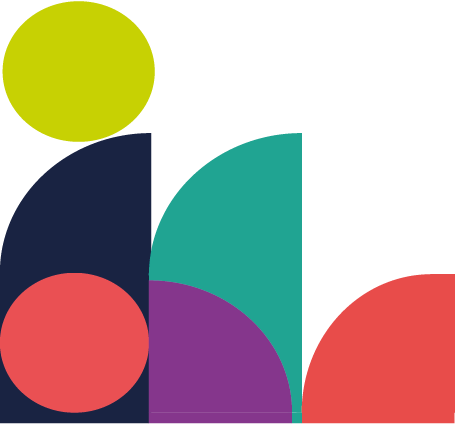 [Inserta nombre de la iniciativa]
INICIATIVA DE VCM DUOC UC
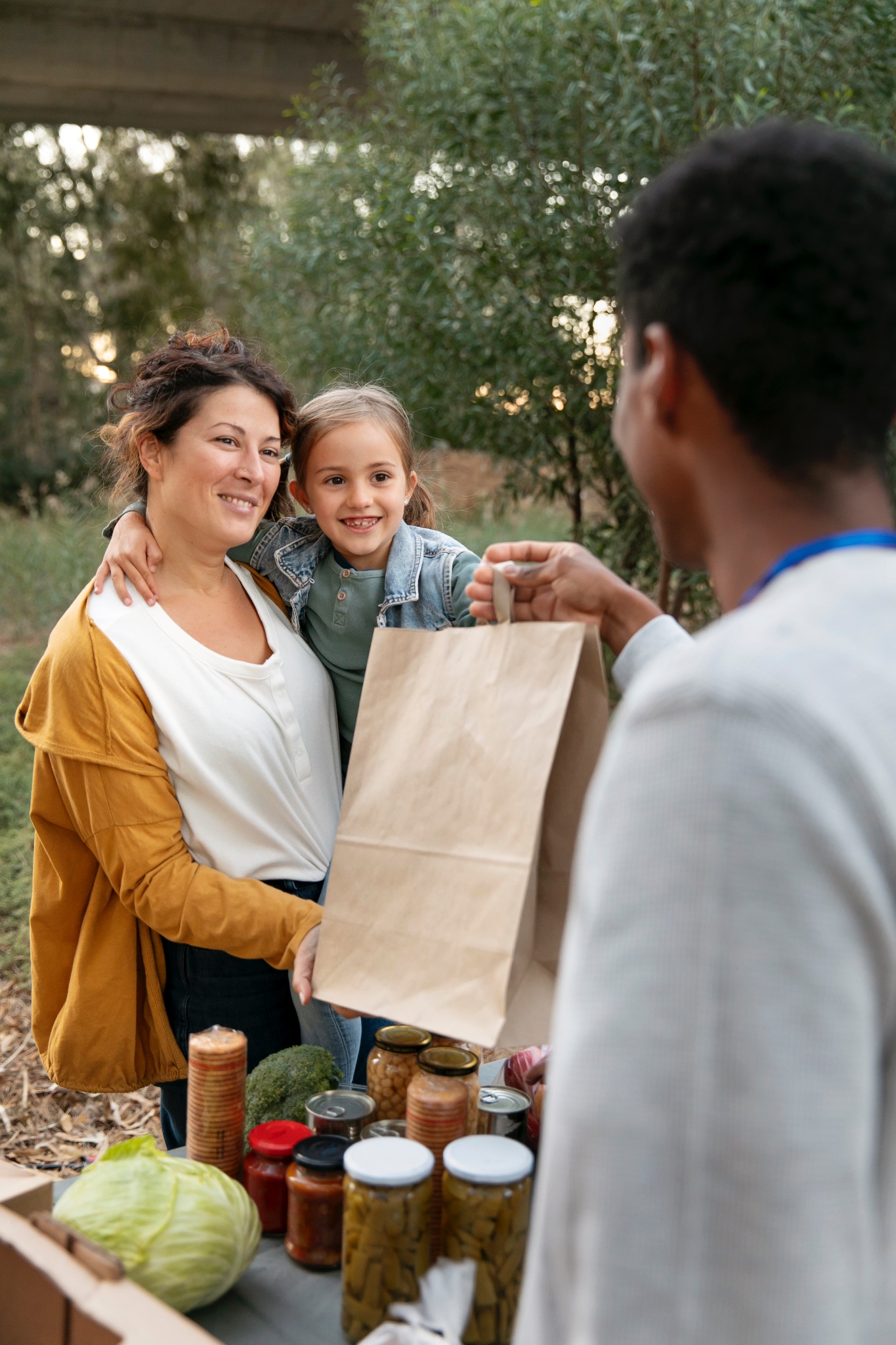 ¿QUÉ SE LOGRÓ?
[inserte principales resultados]
REVISA LOS RESULTADOS ACÁ
[inserte web o RRSS]
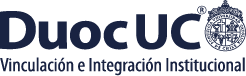